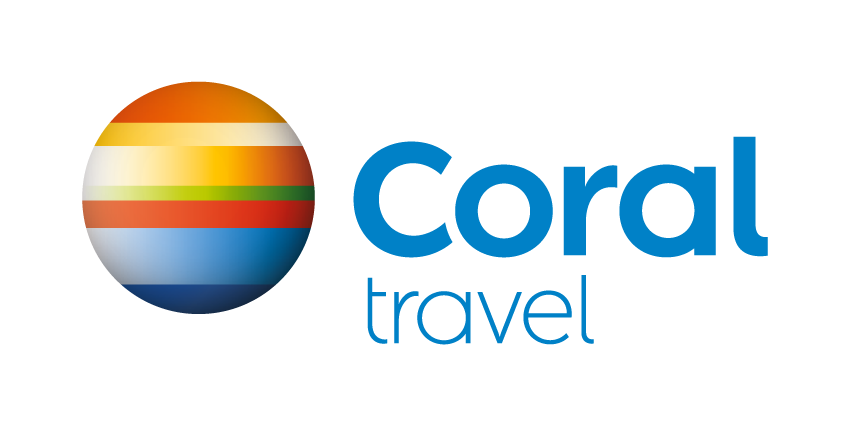 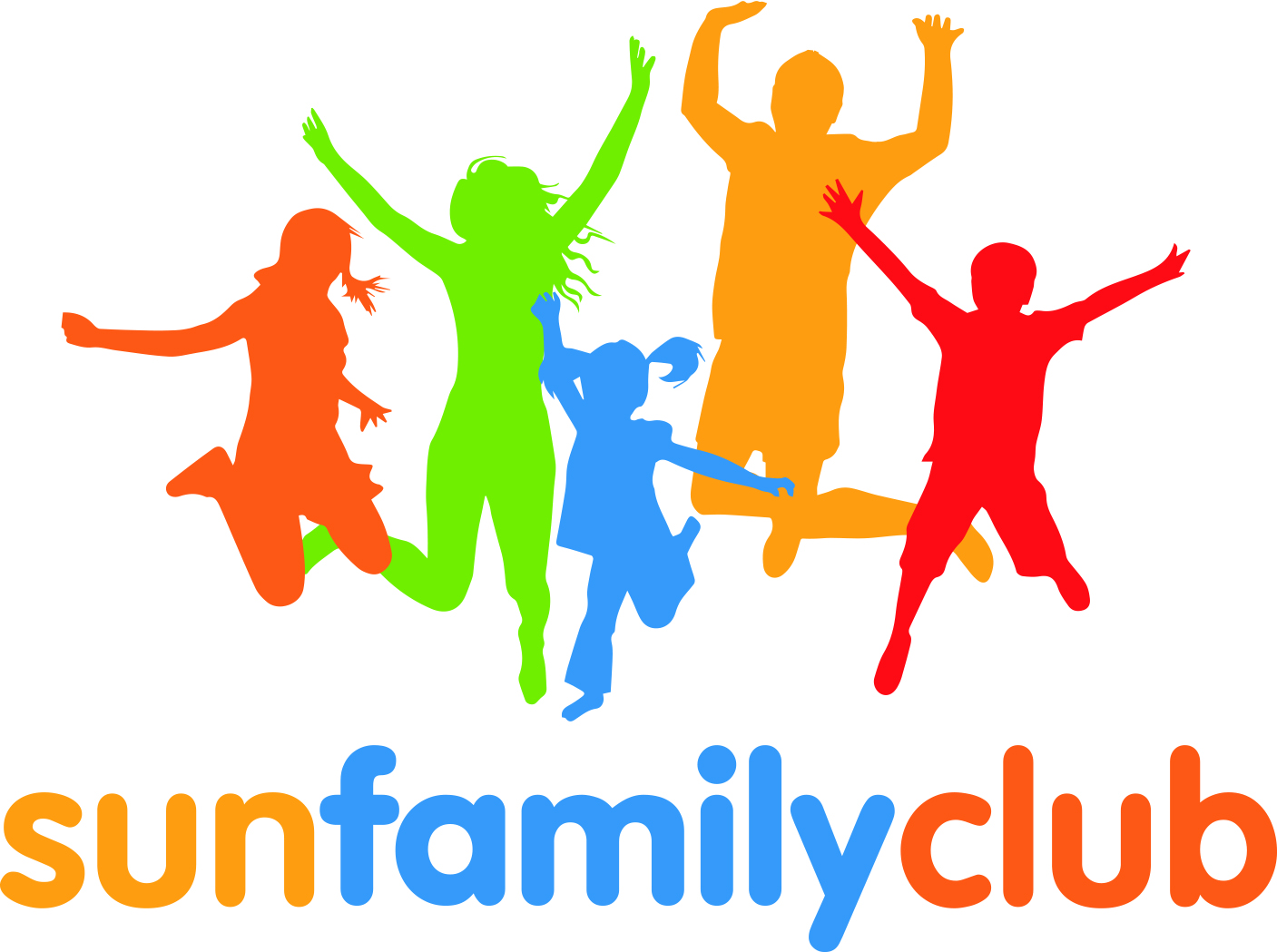 ЧАСЫ РАБОТЫ МИНИ-КЛУБА
MINI CLUB OPENING HOURS
10:00 - 18:00
ОБЕД / LUNCH TIME
12:30 - 15:00
РАДУЖНОЕ МИНИ-ДИСКО
RAINBOW MINI DISCO
20:30 - 21:00
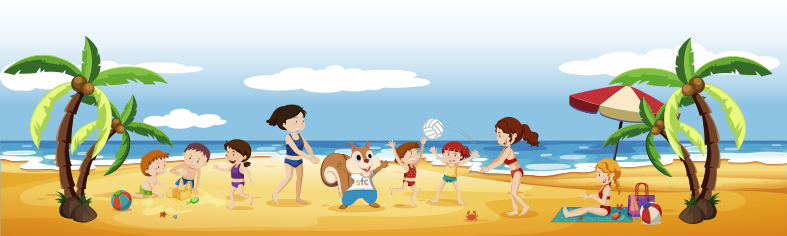 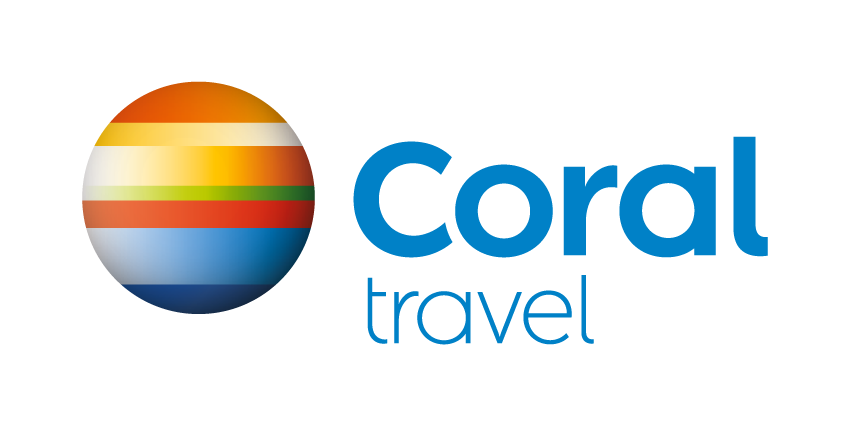 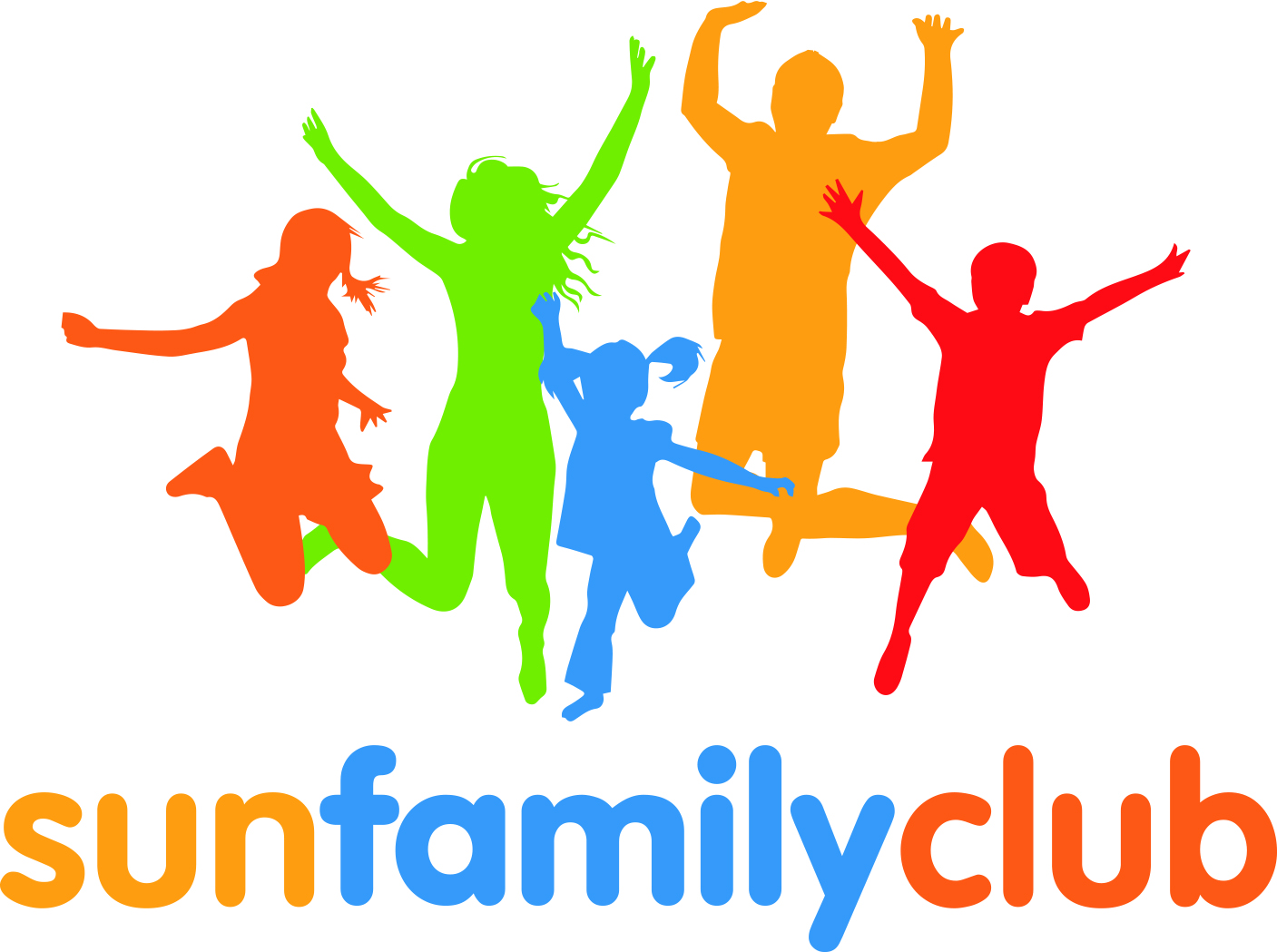 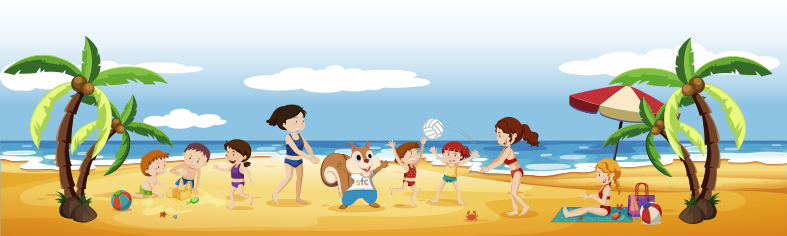